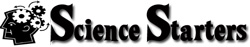 Compound Machines
How many different simple machines can you find in the bike?
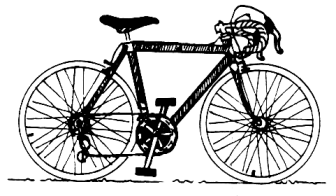 http://www.sciencetech.technomuses.ca/english/schoolzone/activities_mach3.cfm
T. Tomm 2021   https://sciencespot.net
Label your answers on the diagram.
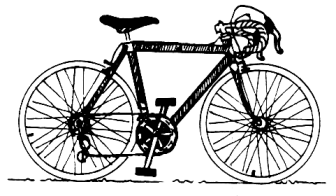 http://www.sciencetech.technomuses.ca/english/schoolzone/activities_mach3.cfm